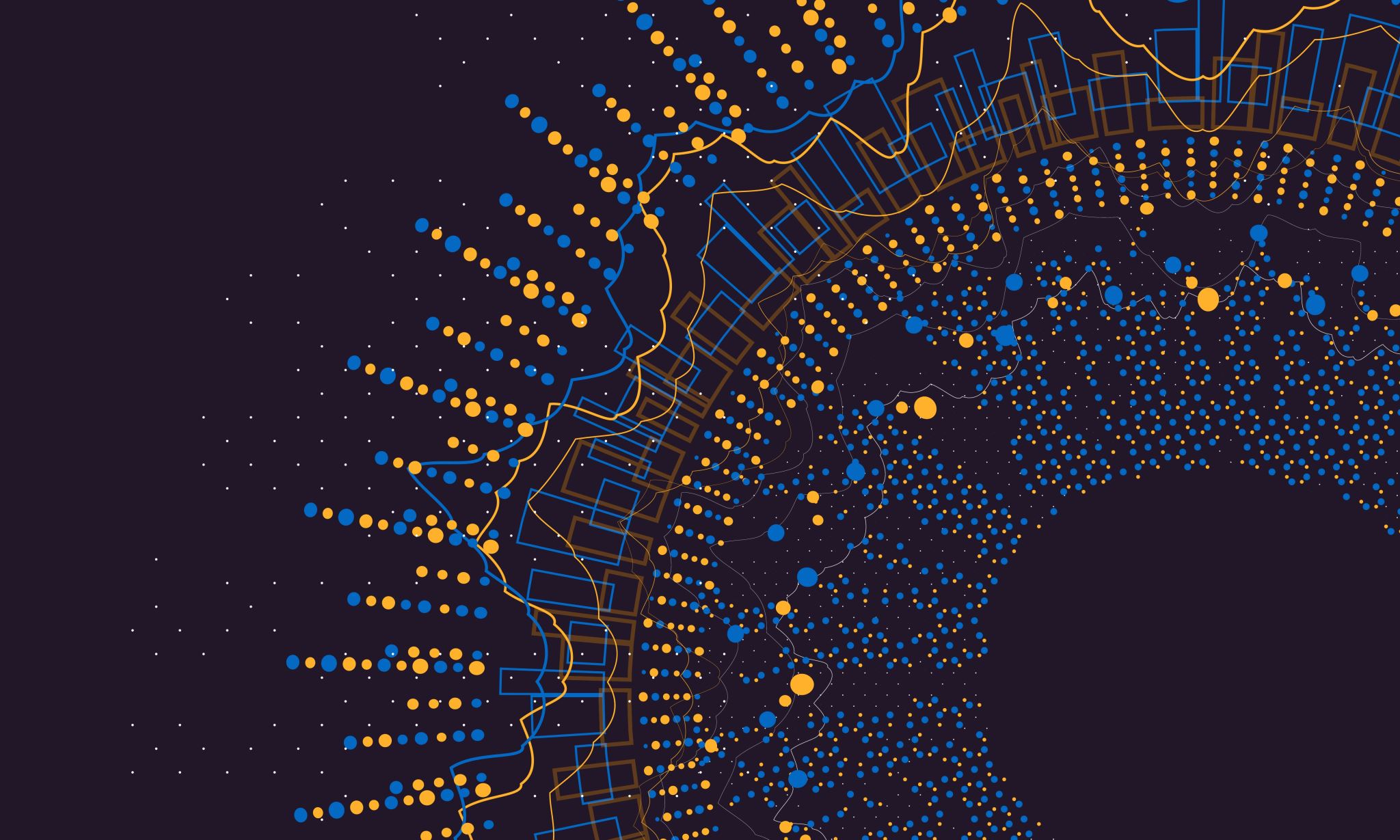 ROB & SCC
Breve resoconto
09/07/2024
Riccardo de Asmundis
1
La partenza: l’arrangiamento richiesto
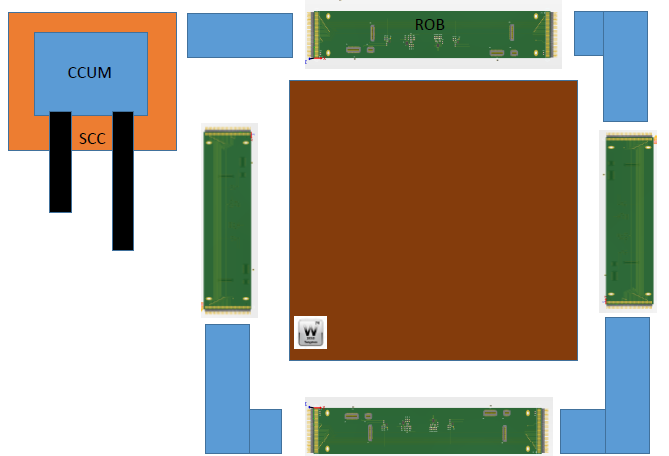 Come vediamo, occorre pensare a:
Riarrangiamento meccanico
Il rifacimento della scheda di lettura (ROB)
La realizzazione ex-novo della scheda «SCC»
La SCC non è altro che una scheda di raccordo
09/07/2024
Riccardo de Asmundis
2
La scheda SCC
Una per ciascun frame
Riceve le alimentazioni
LV
HV
Restituisce la connessione ai sensori di temperatura
Connette le alimentazioni verso la catena di ROB
Accogli la CCUM
Interconnette le linee di controllo (clock, dati, sincronismi,…) tra ROB e CCUM
Accoglie sensori di temperatura e li smista o verso la CCUM o verso il cordone di alimentazione
SCC
Verso ROB (LV+signals)
CCUM
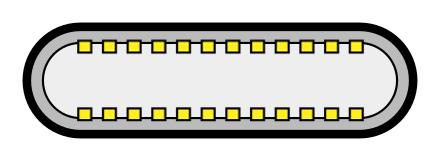 Cavo alimentazione
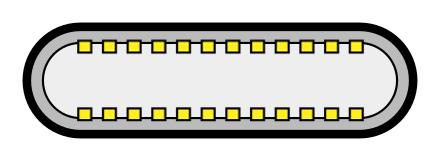 Verso ROB (HV)
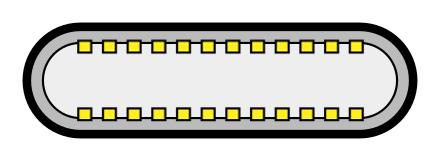 Alla catena CCUM
Fronte-retro
09/07/2024
Riccardo de Asmundis
3
SCC: composizione
Solo connettori
Qualche jumper
Ponti resistivi a 0 Ohm
(come raccordo tra net diversi)
La dimensione dei connettori, unita alla densità dei collegamenti, ha necessitato dell’uso di 4 strati
09/07/2024
Riccardo de Asmundis
4
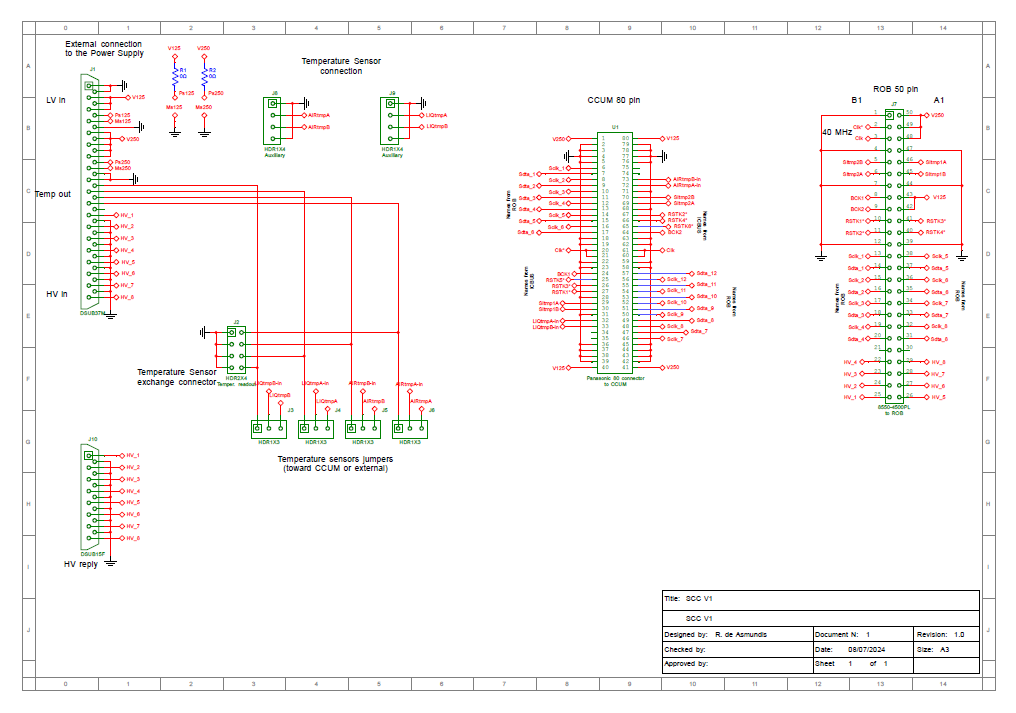 SCC: lo schema
09/07/2024
Riccardo de Asmundis
5
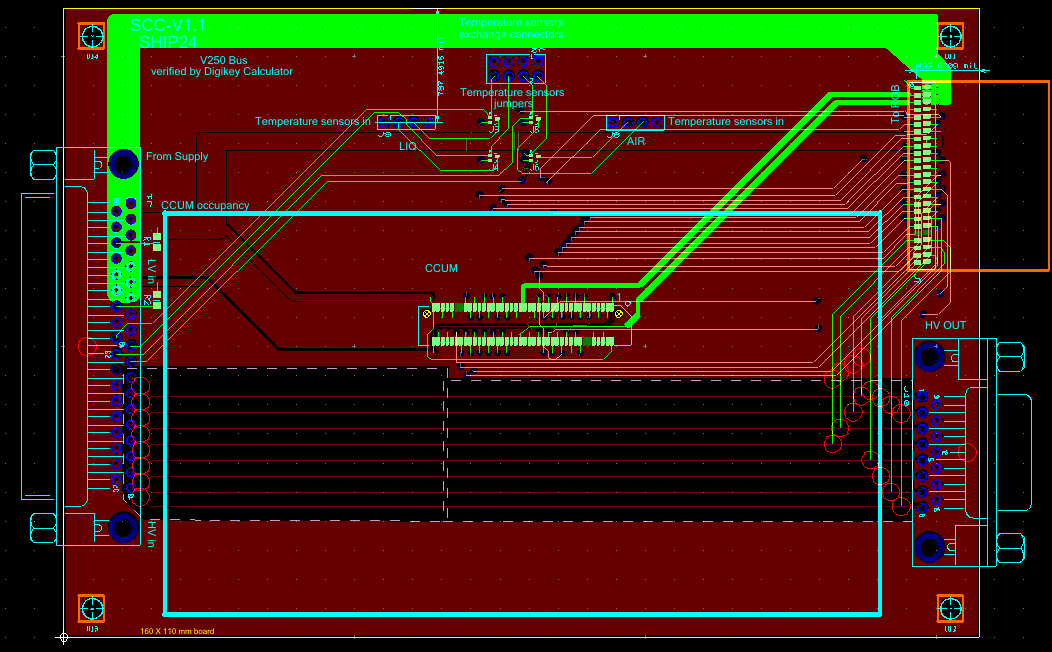 SCC: lo «sbroglio» (ultimo)
09/07/2024
Riccardo de Asmundis
6
Alcune criticità da considerare
Correnti da gestire sulle alimentazioni a 2,50 e 1,25 V
Elevate
Possibile sofferenza di piazzole e piedini dei connettori
Cadute di tensione ?
Considerate nella SCC (uso di bus larghi)
Da valutare il deterioramento lungo la catena di ROB
? Portare le alimentazioni all’esterno ?
Posizionamento ottimale sul connettore di ingresso
Alimentazioni
Sense di alimentazioni
Altri servizi
09/07/2024
Riccardo de Asmundis
7
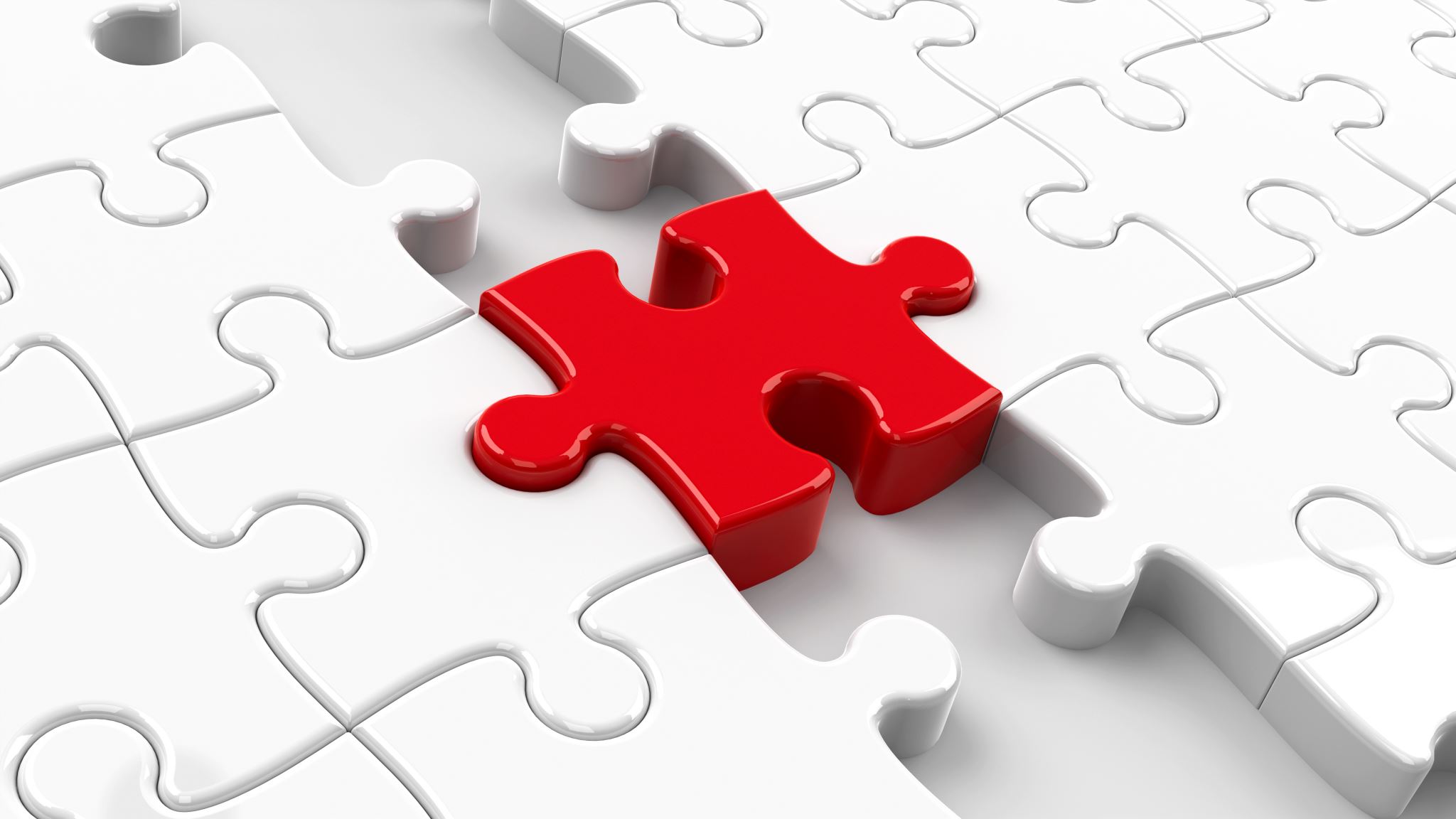 Allo stato
Schema e layout (PCB) pronti
Non ancora stampabile
 richiede ottimizzazione passaggi e posizionamenti servizi sui connettori (ove possibile i.e. ingresso)
Eventuale riporto delle alimentazioni LV per via esterna indipendente
09/07/2024
Riccardo de Asmundis
8
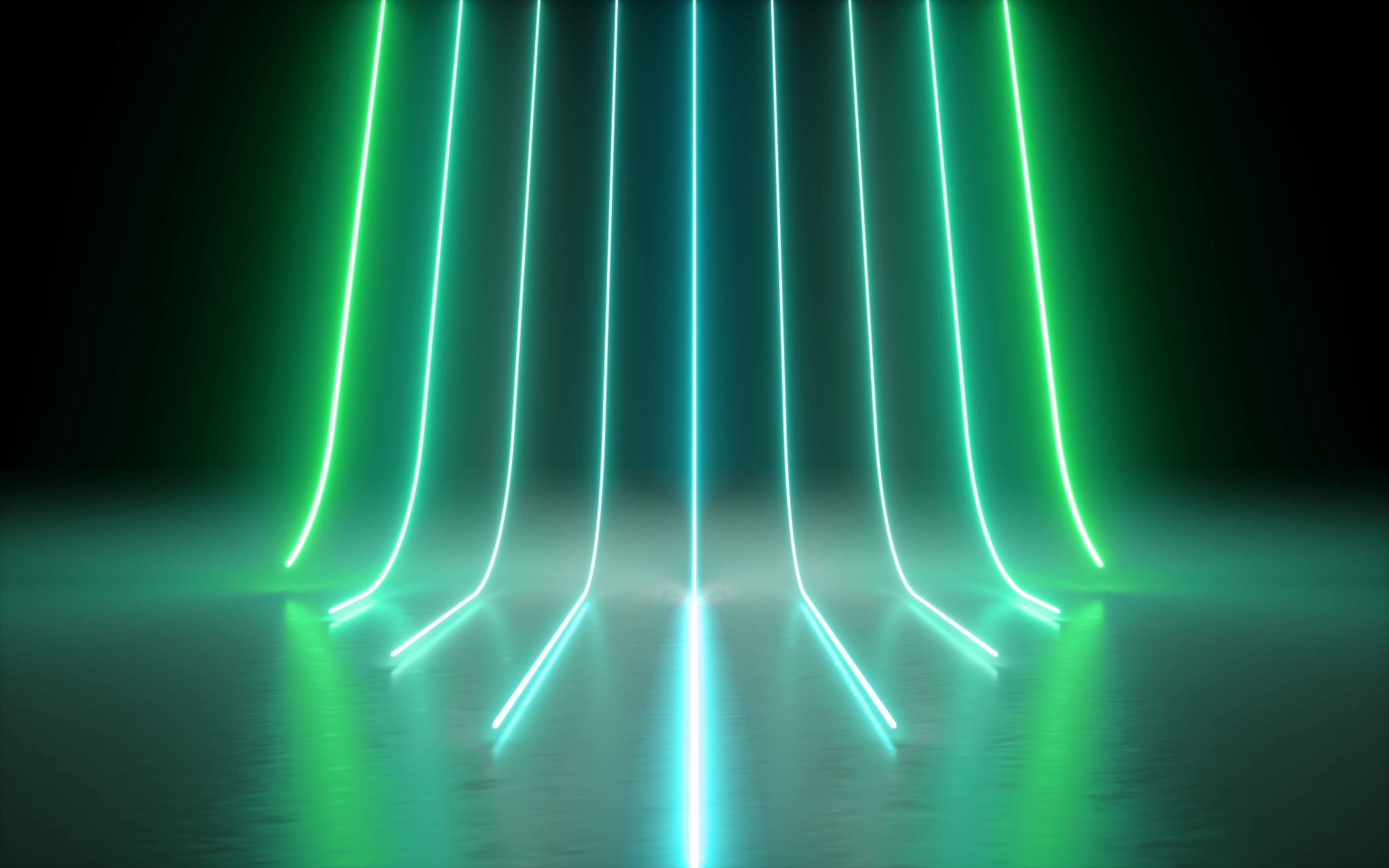 Grazie
Si apra discussione.
09/07/2024
Riccardo de Asmundis
9